Tales from the Encrypt
Data Security and Encryption
Essential Questions
Why does electronic information need to be protected when being transmitted on the internet?

How do we encrypt data?
Lesson Objectives
Define data encryption.
Evaluate methods of encryption and determine applications for their use.
Birthday Surprise!
Groups of 3: Friend A, Friend B, and Friend C.
Friend A: Try to let Friend B know your idea for a birthday present for Friend C without Friend C finding out.
Friend C is allowed to hear and see everything you do. 
Can you find a way to share your message?
Cyber Security Tales
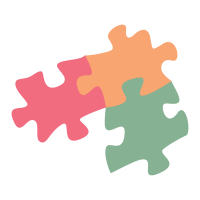 Establish five groups.
Read your passage as a group.
Be ready to share what you have learned.
What did these “cyber fails” have in common?
How were their solutions similar?
Encryption and Public Keys
[Speaker Notes: https://www.youtube.com/watch?v=ZghMPWGXexs]
Chat Stations
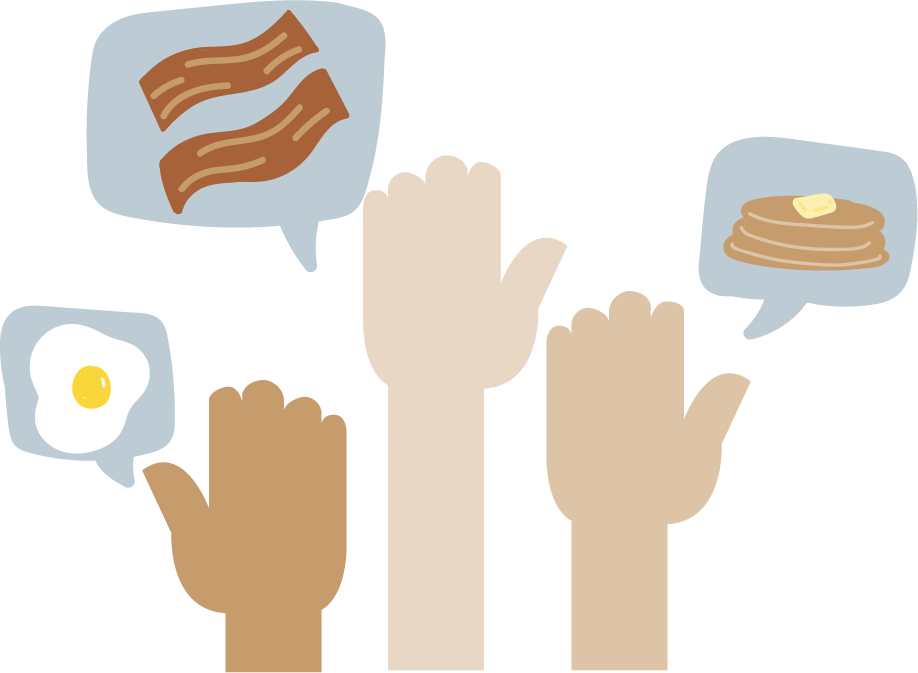 At each station:
Read the information.
Record your thoughts.
Talk about it as a group.
Move to the next station when told to do so.
Be ready to discuss.
Encrypt Your Own Message
As a group, decide the following:
What kind of encryption you want to use?
How will it work? 
Next:
Try out your encryption method to encode a message.
Practice sending and decoding messages.
Make changes to your encryption strategy as needed.
Exit Ticket
What have I learned about encryption? 
What are my thoughts on encryption methods?
What makes encryption successful?
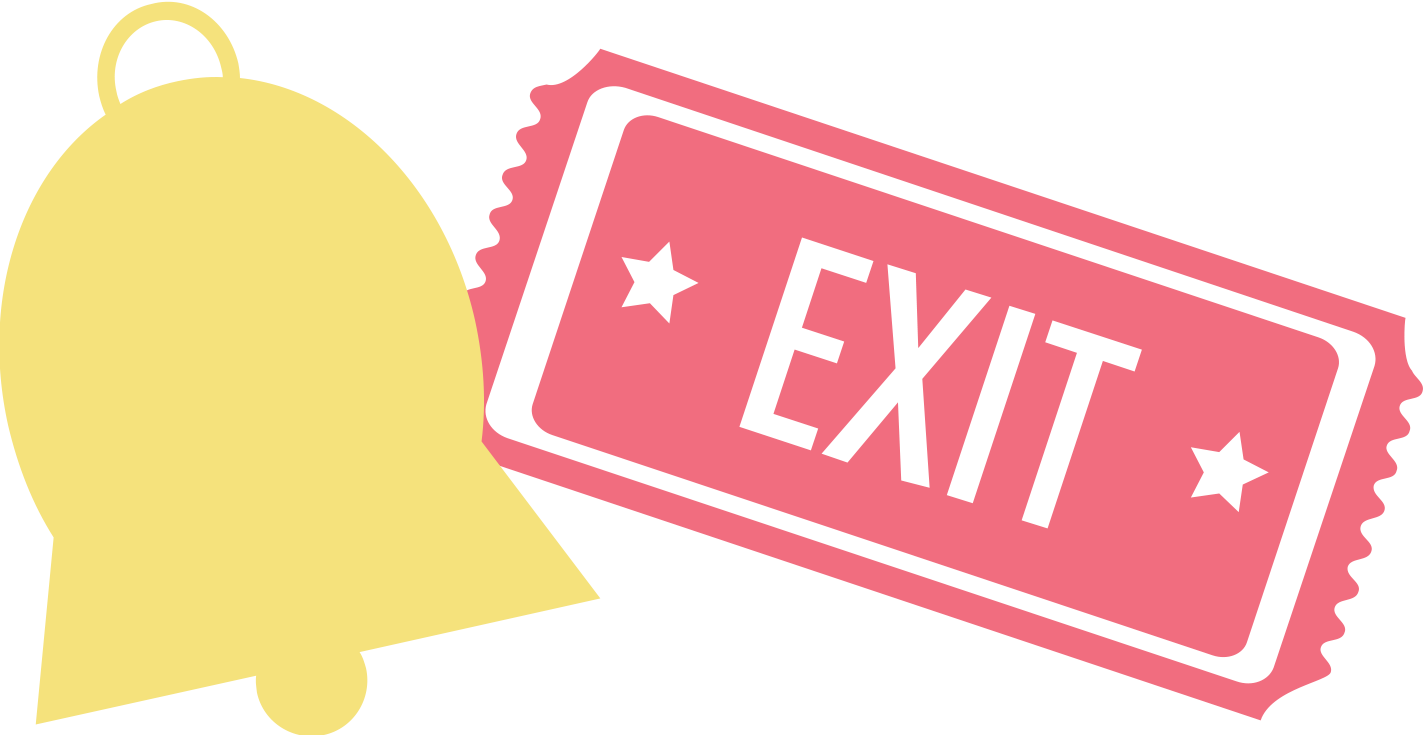